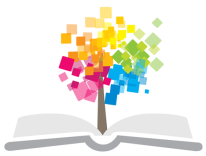 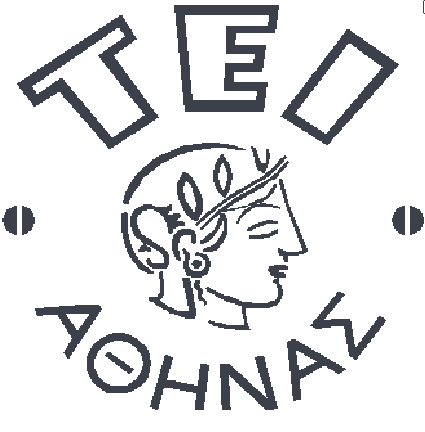 Ανοικτά Ακαδημαϊκά Μαθήματα στο ΤΕΙ Αθήνας
Αιματολογία Ι (Θ)
Ενότητα 5: Μορφολογία, φυσιολογία και διαφοροποίηση ιστών και κυττάρων του αιμοποιητικού συστήματος (B)
Αναστάσιος Κριεμπάρδης
Τμήμα Ιατρικών εργαστηρίων
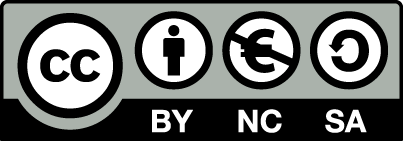 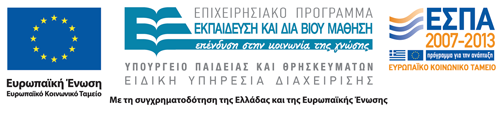 Ερυθρά σειρά
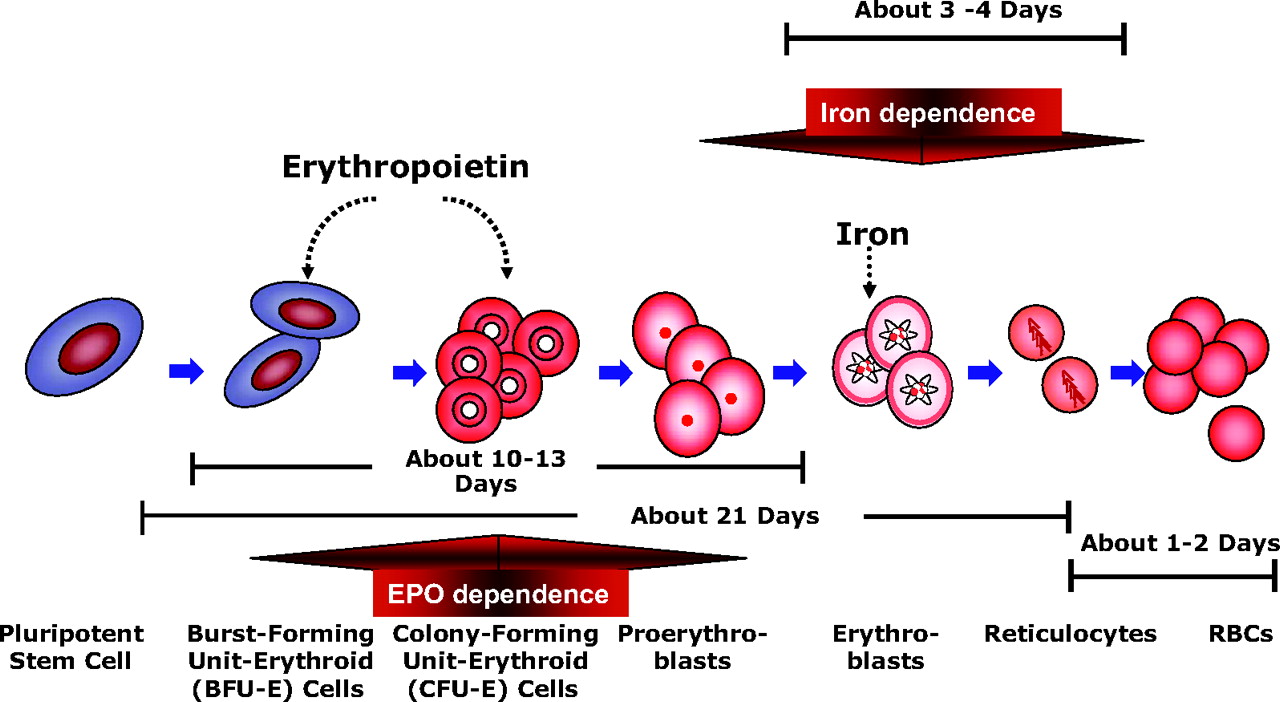 yewbiotech.com
1
Κυτταροβρίθεια μυελού
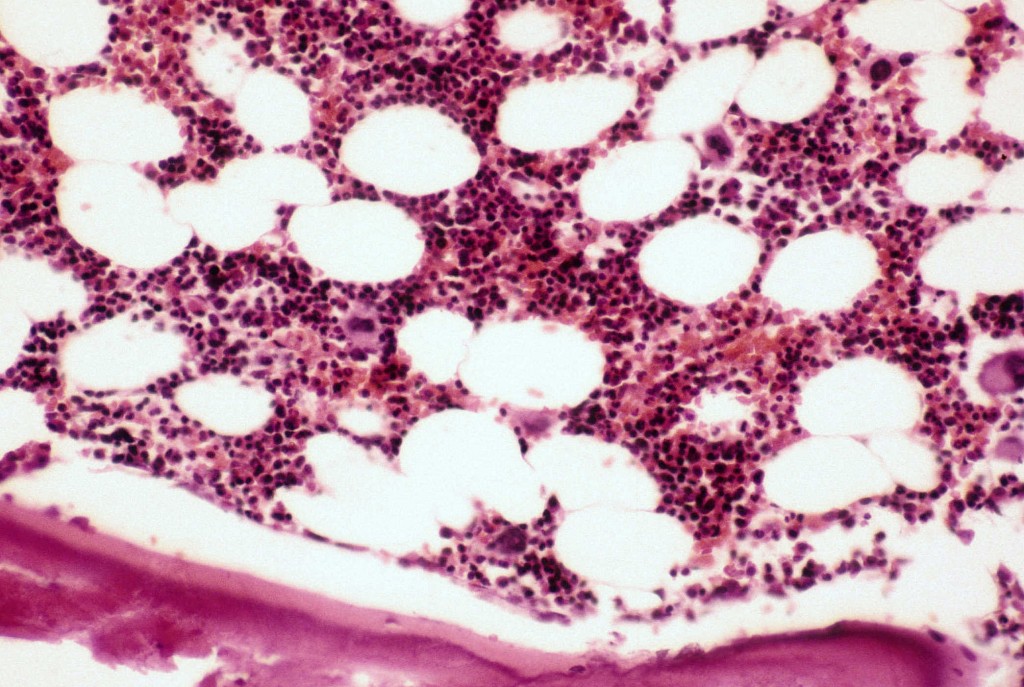 2
pathologystudent.com
Ερυθροβλαστική ωρίμανση 1/5
Προερυθροβλάστη
0,5-5,0% του μυελού.
Διάμετρος 14-19μm.
Πυρήνας (λεπτή ομοιόμορφη χρωματίνη, έντονη χρώση, πυρηνική μεμβράνη, 1 ή πολλά πυρήνια).
Κυτταρόπλασμα (βασεόφιλο-μπλε, όχι κοκκία, περιπυρηνική άλω).
Πυρηνοπλασματική αναλογία 8:1.
Μετά από μία μίτωση προκύπτουν δύο βασεόφιλοι ερυθροβλάστες.
3
Προερυθροβλάστης
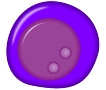 “Proerythroblast”, από Arcadian διαθέσιμο με άδεια CC BY-SA 3.0
4
Ερυθροβλαστική ωρίμανση 2/5
Βασεόφιλος ερυθροβλάστης 
0,5-4,0% του μυελού.
Διάμετρος 12-17μm.
Πυρήνας (αδρή χρωματίνη, τάση σχηματισμού συσσωματωμάτων, ορατή παραχρωματίνη που βάφεται ροζ, τα πυρήνια δεν είναι ευκρινή).
Κυτταρόπλασμα (βασεόφιλο-μπλε, άφθονο RNA).
Πυρηνοπλασματική αναλογία 3-6:1.
Ακανόνιστο περίγραμμα (ψευδοπόδια).
Μετά από μία μίτωση προκύπτουν δύο πολυχρωματόφιλοι ερυθροβλάστες.
5
Βασεόφιλος ερυθροβλάστης
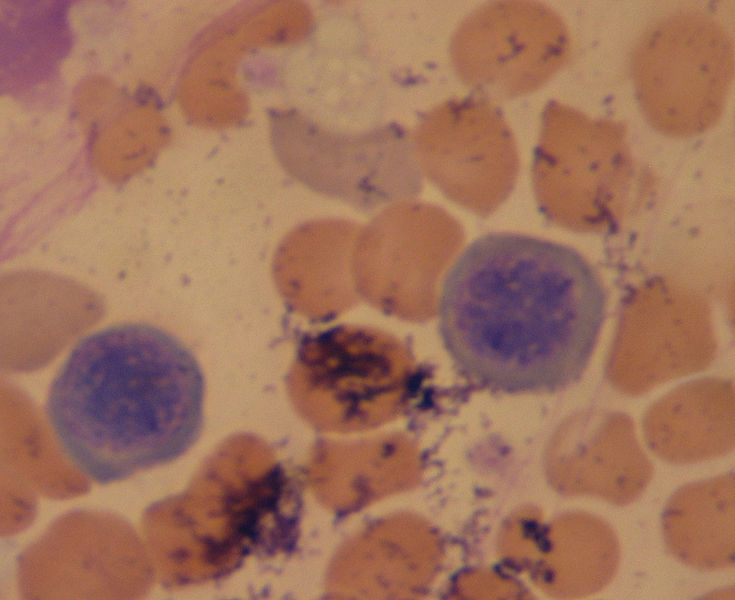 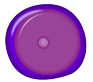 “Basophilic erythroblast”, από Arcadian διαθέσιμο με άδεια CC BY-SA 3.0
“Prorubricyte”, από Bobjgalindo διαθέσιμο με άδεια CC BY-SA 3.0
6
Ερυθροβλαστική ωρίμανση 3/5
Πολυχρωματόφιλος ερυθροβλάστης 
10-20% του μυελού.
Διάμετρος 12-15μm.
Πυρήνας (μέτρια πυκνή χρωματίνη, ετεροχρωματίνη-μπλε, ερυθρή χρωματίνη).
Κυτταρόπλασμα (γκρι-μπλε, ανάμειξη αιμοσφαιρίνης με RNA).
Πυρηνοπλασματική αναλογία 1-4:1.
Δύο φορές διαίρεση.
Μετά από δύο μιτώσεις προκύπτουν 4 ορθρόχρωμοι ερυθροβλάστες.
7
Πολυχρωματόφιλος ερυθροβλάστης
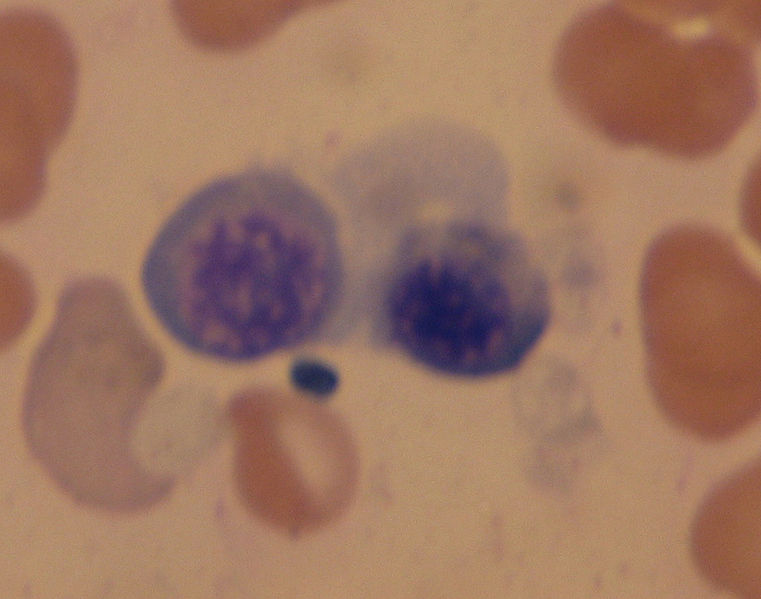 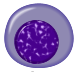 “Polychromatic erythroblast”, από Arcadian διαθέσιμο με άδεια CC BY-SA 3.0
“Rubricyte”, από Bobjgalindo διαθέσιμο με άδεια CC BY-SA 3.0
8
Ερυθροβλαστική ωρίμανση 4/5
Ορθρόχρωμος ερυθροβλάστης 
2-10% του μυελού.
Διάμετρος 8-12μm.
Πυρήνας (μικρός και πυκνός).
Κυτταρόπλασμα (μεγάλα ποσά αιμοσφαιρίνης με λίγα πολυριβοσώματα, ωχρό-μπλε).
Πυρηνοπλασματική αναλογία 0,5:1.
Δεν διαιρείται.
Κυτταροπλασματικές συσπάσεις και πτυχώσεις.
Αποβάλλεται ο πυρήνας.
9
Ορθόχρωμος ερυθροβλάστης
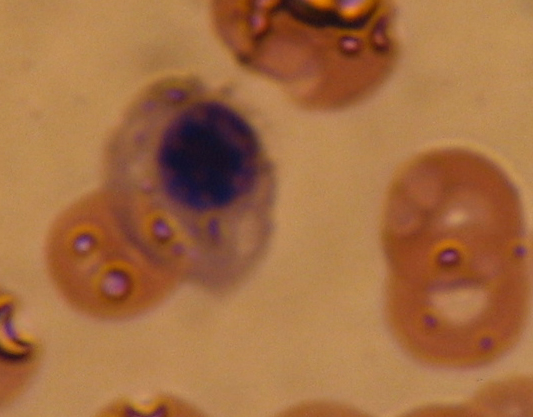 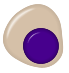 “Orthochromatic erythroblast”, από Arcadian διαθέσιμο με άδεια CC BY-SA 3.0
“Metarubricyte”, από Bobjgalindo διαθέσιμο με άδεια CC BY-SA 3.0
10
Ερυθροβλαστική ωρίμανση 5/5
Δικτυοερυθροκύτταρο
Πολυχρωματοφιλία (ριβοσώματα).
Συνθέτει ακόμα αιμοσφαιρίνη.
8-8,5μm.
Το μοναδικό απύρηνο κύτταρο που συνθέτει πρωτεΐνη.
Μόλις χαθούν ριβοσώματα και μιτοχόνδρια σταματάει η πρωτεϊνοσύνθεση.
11
Δικτυοερυθροκύτταρο 1/2
Μεγαλύτερα από τα ερυθροκύτταρα.
1-2 ημέρες παραμονή στο μυελό.
ΔΕΚ/εμπύρηνα κύτταρα ερυθράς σειράς 1/100.
ΔΕΚ περισσότερα στο μυελό από αίμα.
Σε υποξία, αιμορραγία, αιμόλυση αυξάνονται στο αίμα (δικτυοερυθροκυτταρική κρίση).
Απώλεια ριβοσωμάτων σε 1-2 ημέρες στο αίμα.
Διάκριση ΔΕΚ από ώριμα ερυθροκύτταρα.
12
Δικτυοερυθροκύτταρο 2/2
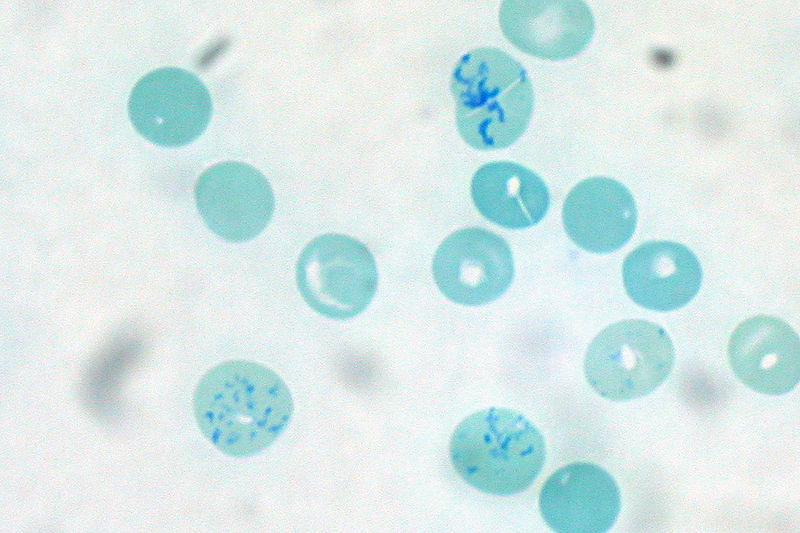 13
“Reticulocytes Human Blood Supravital Stain”, από Euthman διαθέσιμο με άδεια CC BY 3.0
Πρόδρομα κύτταρα
Ουδετερόφιλα κοκκιοκύτταρα.
14
Μυελοβλάστης 1/2
Διάμετρος 15-20μm.
Υψηλή πυρηνοπλασματική αναλογία 4:1.
Μεγάλο ακανόνιστο ωοειδή πυρήνα.
Λεπτή ομοιόμορφη χρωματίνη.
Λεπτή πυρηνική μεμβράνη.
2-5 πυρήνια.
Γαλαζωπό κυτταρόπλασμα χωρίς κοκκία.
0-3% του μυελού.
15
Μυελοβλάστης 2/2
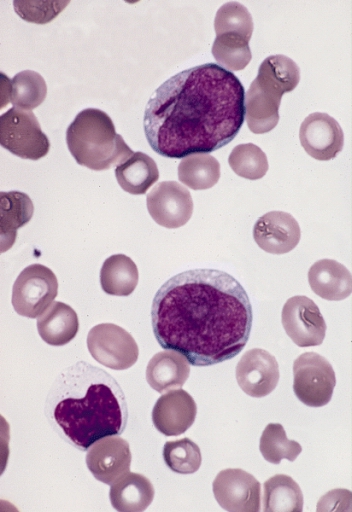 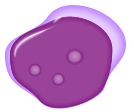 “Myeloblast”, από Arcadian διαθέσιμο με άδεια CC BY-SA 3.0
“Two myeloblasts with Auer rods”, από Patho διαθέσιμο ως κοινό κτήμα
16
Προμυελοκύτταρο 1/2
Πρωτογενή κοκκία διαμέτρου 0.5μm.
Σηματοδότηση προς ουδετερόφιλα.
Διάμετρος 15-30μm.
Συμπύκνωση χρωματίνης.
Πυρήνια λιγότερο εμφανή 1-3.
Πυρηνοπλασματική αναλογία 3:1.
Βασεόφιλο πρωτόπλασμα.
Αυξανόμενος ρυθμός κοκκίων.
2-5% των κυττάρων του μυελού.
17
Προμυελοκύτταρο 2/2
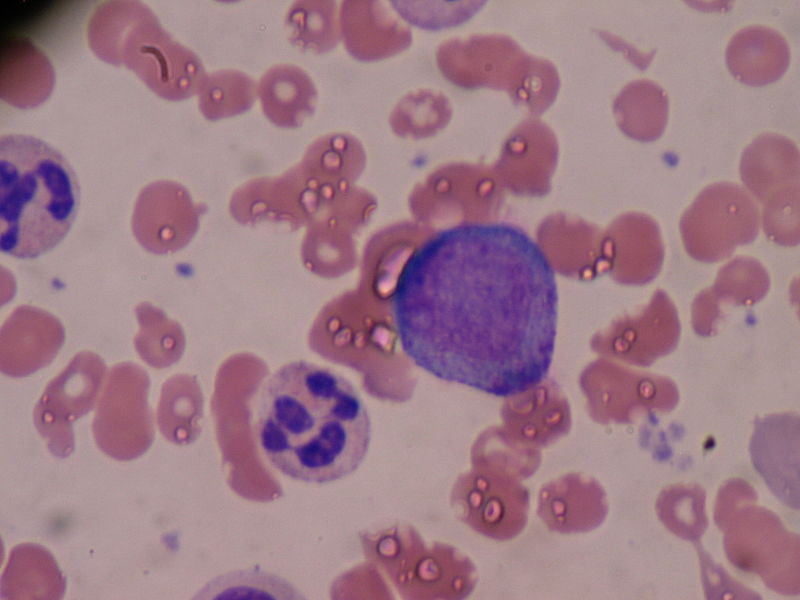 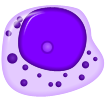 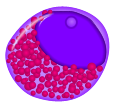 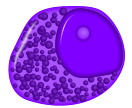 “Basophilic promyelocyte”, ”Eosonophilic promyelocyte”, “Neutrophilic promyelocyte” από Arcadian διαθέσιμο με άδεια CC BY-SA 3.0
“Promyelocyte”, από Bobjgalindo διαθέσιμο με άδεια CC BY-SA 3.0
18
Ουδετερόφιλο μυελοκύτταρο
Διάμετρος 10-20μm.
Δευτερογενή ή ειδικά κοκκία.
Αρχικά στη συσκευή Golgi.
Λεπτή κατανομή χρωματίνης.
Πολλά αζουρόφιλα και λίγα ειδικά κοκκία.
Τελευταίο κύτταρο με μιτώσεις.
Πυρηνοπλασματική αναλογία 2:1.
5-19% των κυττάρων του μυελού
19
Ουδετερόφιλο μεταμυελοκύτταρο
Διάμετρος 10-16μm.
13-22% κυττάρων του μυελού.
Νεφροειδή πυρήνα.
Έντονη και συμπυκνωμένη χρωματίνη.
Πυρηνοπλασματική αναλογία 1,5:1.
Κυτταρόπλασμα αχνό ροζ-μπλε.
Λίγα πρωτογενή και πολλά δευτερογενή κοκκία.
20
Ραβδοπύρηνο
Διάμετρος 10-14μm.
10-16% κυττάρων του μυελού.
Συμπυκνωμένη χρωματίνη.
Ομοιόμορφο επίμηκες σχήμα.
Πυρήνας σε 1-5 λοβούς.
Σύνδεση πυρήνων με λεπτό ινίδιο χρωματίνης.
21
Ουδετερόφιλο πολυμορφοπύρηνο
Διάμετρος 10-14μm.
7-30% των κυττάρων του μυελού.
Διπλάσιο αριθμό ειδικών κοκκιών.
Αζουρόφιλα (πρωτογενή) κοκκία περιέχουν λυσοσωμιακά ένζυμα. 
Τα δευτερογενή περιέχουν λακτοφερίνη, κολλαγενάση, μουραμιδάση.
Τα τριτογενή περιέχουν ζελατινάση.
Στο στάδιο του όψιμου μυελοκυττάρου εμφανίζεται 4ος τύπος κοκκίων με αλκαλική φωσφατάση.
22
Αζουρόφιλα κοκκία
Λυσοσωμιακά ένζυμα
όξινες υδρολάσες, 
όξινη φωσφατάση, 
β-γλυκουρονιδάση, 
υπεροξειδάση, 
μουραμιδάση, 
κατιονικές αντιβακτηριακές πρωτεΐνες, καθώς και άλλα ένζυμα και πρωτεΐνες.
23
Κυκλοφορία ουδετερόφιλων
5% στο αίμα.
60% σπλήνα ή τοίχωμα αγγείων.
24 ώρες από την κυκλοφορία μεταναστεύουν στους ιστούς.
Αποβολή με τις εκκρίσεις αναπνευστικού ή ΓΕΣ ή ΔΕΣ ή ούρα.
24
Πρόδρομα κύτταρα Ηωσινόφιλα κοκκιοκύτταρα
25
Αυξητικοί παράγοντες
Παράγονται από τα Τ-λεμφοκύτταρα.
GM-CSF.
IL-3.
IL-5 (τελική διαφοροποίηση, ενεργοποίηση και αναστέλλει την απόπτωση τους).
26
Ηωσινόφιλος μυελοβλάστης
Δεν διακρίνεται μορφολογικά από τους άλλους μυελοβλάστες.
Στο πρώιμο ηωσινόφιλο μυελοκύτταρο τα κοκκία μεγάλα και βασεόφιλα.
Κατά την ωρίμανση τα κοκκία ελαιοπράσινα και στην συνέχεια το χαρακτηριστικό κόκκινο-πορτοκαλί χρώμα.
27
Ηωσινόφιλα πολυμορφοπύρηνα
Ελαφρώς μεγαλύτερα από τα ουδετερόφιλα.
Λιγότεροι λοβοί (2).
Μεγάλα κοκκία διαμέτρου 0,5-1,5μm.
Πυκνός κρυσταλλοειδής πυρήνας.
Μικρά κοκκία.
Εντοπίζονται κυρίως στους επιθηλιακούς φραγμούς.
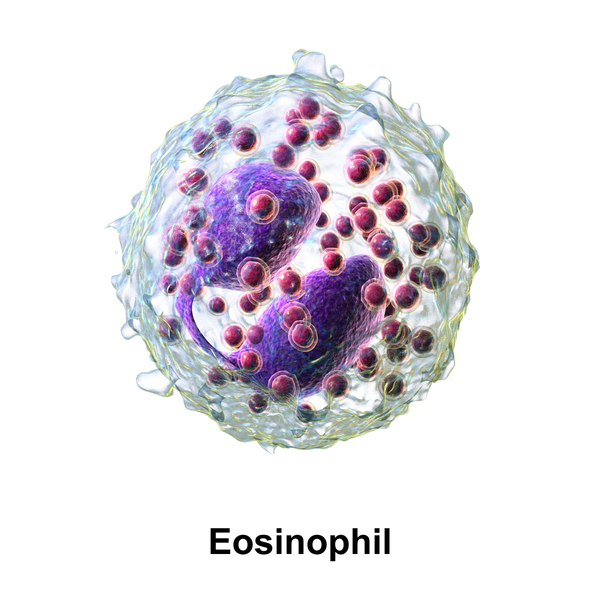 “Blausen 0352 Eosinophil”, από BruceBlaus διαθέσιμο με άδεια CC BY 3.0
28
Κρυσταλλοειδής πυρήνας των κοκκίων
Μείζονα βασική πρωτεΐνη.
Τοξική για παράσιτα.
Εξουδετερώνει την ηπαρίνη.
Προκαλεί απελευθέρωση ισταμίνης από τα βασεόφιλα.
29
Στρώμα των κοκκίων
Όξινες υδρολάσες.
Υπεροξειδάση.
Φωσφολιπάση.
Όξινη φωσφατάση.
Καθεψίνη.
30
Πρόδρομα κύτταρα Βασεόφιλα κοκκιοκύτταρα
31
Βασεόφιλο μυελοκύτταρο 1/2
Ειδικά βασεόφιλα κοκκία.
0,5-1μm.
Κατά την ωρίμανση γίνονται μεταχρωματικά.
Κόκκινα-μωβ (όξινο βλεννοπολυσακχαρίτη).
Ελάττωση RNA.
Μερικός διαχωρισμός πυρήνα.
Πυκνή χρωματίνη κατά την ωρίμανση.
32
Βασεόφιλο μυελοκύτταρο 2/2
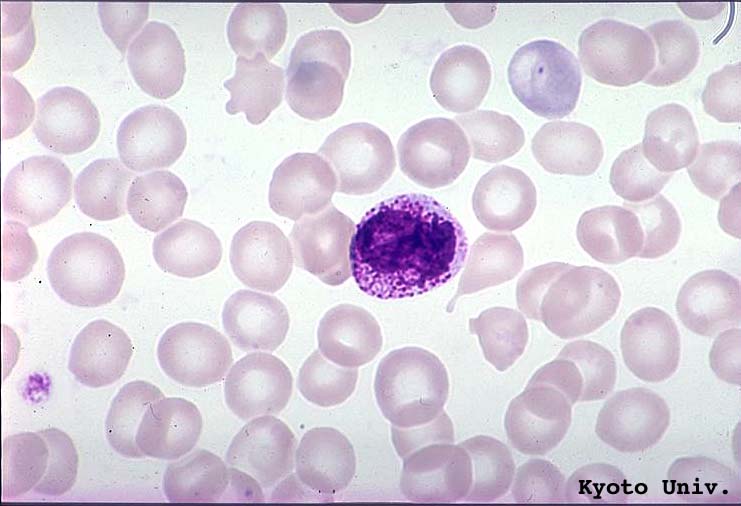 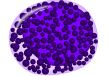 “Basophilic myelocyte”, από Arcadian διαθέσιμο με άδεια CC BY-SA 3.0
pathy.med.nagoya-u.ac.jp
33
Βασεόφιλο
Παραμονή στο μυελό 7 ημέρες.
Δεν βρίσκονται σε ιστούς (φυσιολογικά).
Κυκλοφορούν στο αίμα.
IL-3 κύριος αυξητικός παράγοντας ωρίμανσης.
34
Πρόδρομα κύτταραΜονοκύτταρα
35
Προμονοκύτταρο 1/2
Δεν διακρίνεται μορφολογικά ο μονοβλάστης από μυελοβλάστη .
15-20μm.
Πυρηνοπλασματική αναλογία 3:1.
Ωοειδής πυρήνας που φέρει εντομή με λεπτή ή ελαφρά κατανομή χρωματίνης.
2-5 πυρήνια.
Κυτταρόπλασμα βασεόφιλο με κοκκία.
36
Προμονοκύτταρο 2/2
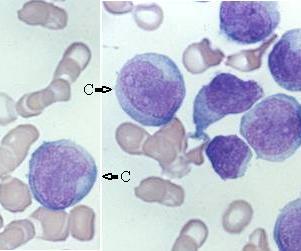 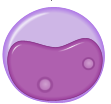 “Promonocyte”, από Arcadian διαθέσιμο με άδεια CC BY-SA 3.0
hkimls.org
37
Μονοκύτταρο 1/2
Μυελό 2%.
Περιφερικό αίμα 3-11%.
15-20μm.
Πυρήνας με εντομή ή λοβούς.
Χρωματίνη με λεπτή γράμμωση.
Πυρήνια μη εμφανή.
Κυτταρόπλασμα αδιαφανές (γκρι).
Άφθονα αζουρόφιλα κοκκία.
38
Μονοκύτταρο 2/2
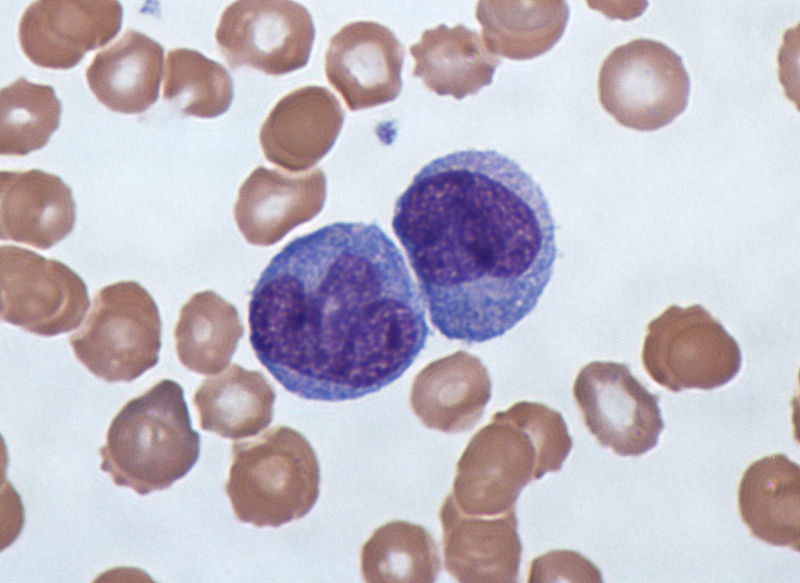 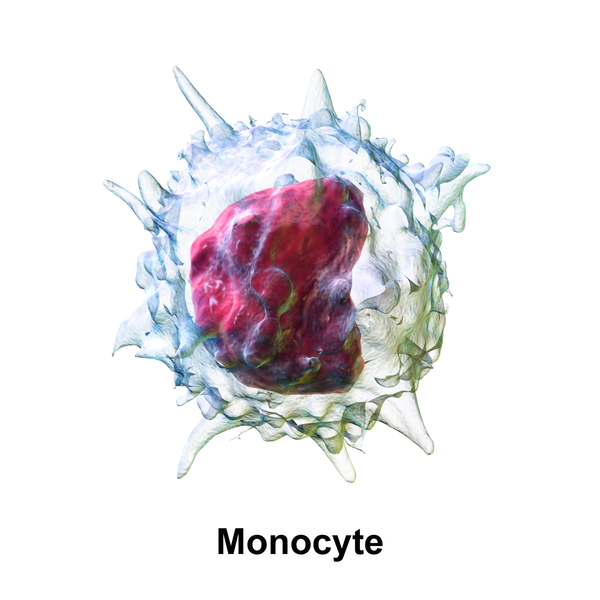 “Blausen 0649 Monocyte”, από BruceBlaus διαθέσιμο με άδεια CC BY 3.0
“Monocytes, a type of white blood cell (Giemsa stained)”, από Graham Beards διαθέσιμο με άδεια CC BY-SA 3.0
39
Μακροφάγο 1/2
Ιστικό διαμέρισμα του μονοκυτταρικού συστήματος.
Προέρχονται από τα μονοκύτταρα.
Μεγαλύτερα.
15-80μm.
Ακανόνιστα κυτταροπλασματικά όρια.
Συχνά κενοτόπια και ψευδοπόδια.
1-2 πυρήνια .
Κυτταρόπλασμα αζουρόφιλα κοκκία και φαγοκυτταρωμένο κυτταροπλασματικό υλικό.
40
Μακροφάγο 2/2
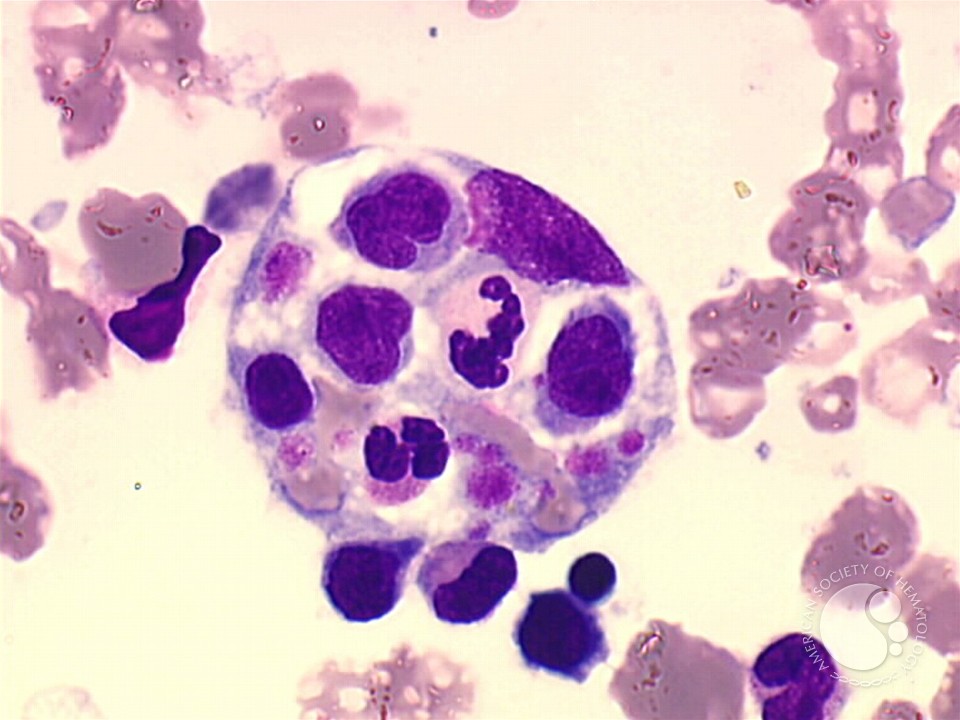 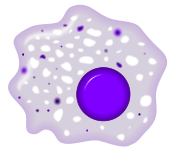 “Macrophage”, από Arcadian διαθέσιμο με άδεια CC BY-SA 3.0
41
imagebank.hematology.org
Εντόπιση μακροφάγων
Σπλήνα.
Ήπαρ.
Μυελός των οστών.
Τοίχωμα εντέρου.
Παραμένουν στους ιστούς για μήνες.
42
Πρόδρομα κύτταραΑιμοπετάλια
43
Μεγακαρυοβλάστη
Αλληλοπικαλυπτόμενους πυρηνικούς λοβούς.
Μικρή ποσότητα βασεόφιλου κυτταροπλάσματος.
Προμεγακαρυοκύτταρα (αύξηση πυρηνικών λοβών και εμφάνιση ροζ/κόκκινων κοκκίων).
Κοκκιώδες μεγακαρυοκύτταρο (κατάληψη κυτταροπλάσματος από κοκκία, πυρήνες απλώνονται περισσότερο).
Ώριμο μεγακαρυοκύτταρο (συμπαγής πυρήνας, δεν υπάρχει βασεοφιλία, συσσωμάτωση κοκκίων).
44
Μεγακαρυοκύτταρο
Πολυπλοειδικά.
20-90μm.
1% των κυττάρων του μυελού.
Meg-CSF επάγει τον πολλαπλασιασμό των  CFU-Meg κυττάρων.
Θρομβοποιητίνη προάγει την διαφοροποίηση και ωρίμανση.
Ενδομίτωση που οδηγεί σε πολυπλοειδίες (2Ν-16Ν).
Πυρηνικοί λοβοί 2-16.
Μικρά πυρήνια.
45
Απελευθέρωση αιμοπεταλίων
Μυελικά κολποειδή.
Οι πυρήνες των μεγακαρυοκυττάρων φαγοκυτταρώνονται.
2/3 των αιμοπεταλίων κυκλοφορούν.
8-11 ημέρες ζωή.
1/3 σπλήνα.
Διατήρηση ακεραιότητας αγγείων.
Αιμόσταση.
46
Κυκλοφορία αιμοποιητικών κυττάρων
Έξοδο από το μυελό μετά την ωρίμανση.
Είσοδο στην κυκλοφορία (κινητικότητα).
Επανεγκατάσταση στις μυελικές κυψέλες.
Αντικατάσταση κυττάρων.
47
Έξοδος κυττάρων από μυελό
Σύσπαση δικτυωτών κυττάρων έξω στιβάδας.
Δημιουργία κενών.
Αλληλεπίδραση κυττάρων αίματος με ενδοθηλιακά κύτταρα.
Μετανάστευση διαμέσου πόρων 2-3μm.
Άνοιγμα και κλείσιμο πόρων.
Κινητικότητα και ευπλαστότητα της κυτταρικής μεμβράνης.
48
Κατάληψη μυελού από νεοπλασματικά κύτταρα
Νεοπλασματικά ή ινώδης συνδετικός ιστός.
Αυξημένη παρουσία άωρων μορφών στο περιφερικό αίμα.
Καταστροφή αρχιτεκτονικής μυελού.
Έκκριση κυτταροκινών από το νεόπλασμα.
Συνθήκες στρες ή έντονη άσκηση ή χορήγηση αυξητικών παραγόντων (κινητοποίηση).
Αλλαγές σε μόρια προσκόλλησης.
49
Επανεγκατάσταση
Αλλαγές στα μόρια προσκόλλησης.
Ποσοτική έκφραση και συγγένεια.
Κυτταροκίνες και χημειοκίνες.
Ιντεγκρίνη VLA-4 (very late antigen).
Μόριο κλειδί.
Διαφορά συγκέντρωση χημειοκινών (μικροπεριβάλλον μυελού και κυκλοφορία).
50
Πρόδρομα κύτταραΛεμφοκύτταρα-Λεμφοποίηση
51
Λεμφοποίηση 1/2
Αρχέγονο πολυδύναμο αιμοποιητικό κύτταρο στο μυελό των οστών.
Διαφοροποίηση και ωρίμανση σε:
Τ-λεμφοκύτταρα
Β-λεμφοκύτταρα
NK (Natural Killer)
Μορφολογικά δεν διαφέρουν αλλά διαφέρουν ανοσοφαινοτυπικά και λειτουργικά.
52
Λεμφοποίηση 2/2
Δύο φάσεις: α) αντιγονοανεξάρτητη και β) αντιγονοεξαρτόμενη.
Αντιγονοανεξάρτητη
Πρωτογενή λεμφικά όργανα (μυελός, θύμος, εμβρυϊκό ήπαρ, λεκιθικός ασκός και παρααορτική περιοχή), ανάπτυξη Τ-, Β-.
Αντιγονοανεξάρτητη
Δευτερογενή λεμφικά όργανα (μυελός, λεμφαδένες, σπλήνας, λεμφικά όργανα της αναπνευστικής και εντερικής οδού), δραστικά Τ-, Β-λεμφοκύτταρα (ανοσοϊκανά κύτταρα).
53
Τ-Λεμφοποίηση 1/2
Προθυμοκύτταρα μεταναστεύουν στον φλοιό του θύμου (πολλαπλασιασμός, ωρίμανση, εκπαίδευση).
Βοήθεια των κυττάρων του στρώματος του θύμου.
Αλληλεπιδράσεις με κύτταρα του στρώματος σημαντικό ρόλο στην διαφοροποίηση των θυμοκυττάρων .
Μικροπεριβάλλον του θύμου καθοριστικό και αναντικατάστατο για την επιβίωση, πολλαπλασιασμό, διαφοροποίηση και ωρίμανση.
Αποτελείται από επιθηλιακά, δενδριτικά, μακροφάγα, ινοβλάστες, εξωκυττάρια θεμέλια ουσία.
54
Τ-Λεμφοποίηση 2/2
Μεταθυμικά Τ-λεμφοκύτταρα.
Διαφοροποίηση στην περιφέρεια.
Ανοσολογικά παρθένα κύτταρα.
Μνημονικά κύτταρα.
55
Β-Λεμφοποίηση
Αναγνώριση προγονικών από την αναδιάταξη των βαρέων αλυσίδων των ανοσοσφαιρινών.
Μετανάστευση από τον μυελό σε περιφερικά λεμφικά όργανα.
Αντιδραστικό λεμφοκύτταρο, ανοσοβλάστη, πλασματοκυτταροειδές λεμφοκύτταρο.
Μνημονιακά λεμφοκύτταρα.
Τελικά μη διαιρούμενα πλασματοκύτταρα.
56
Μορφολογία λεμφικών κυττάρων 1/2
Λεμφοβλάστες 
Δύσκολα διακρίνονται από τους μυελοβλάστες.
10-18μm.
Λεπτή κατανομή χρωματίνης.
Πυρηνοπλασματική αναλογία υψηλή.
Κυτταρόπλασμα χωρίς κοκκία.
Θετική την όξινη φωσφατάση και αρνητική την μυελοϋπεροξειδάση.
57
Λεμφοβλάστη
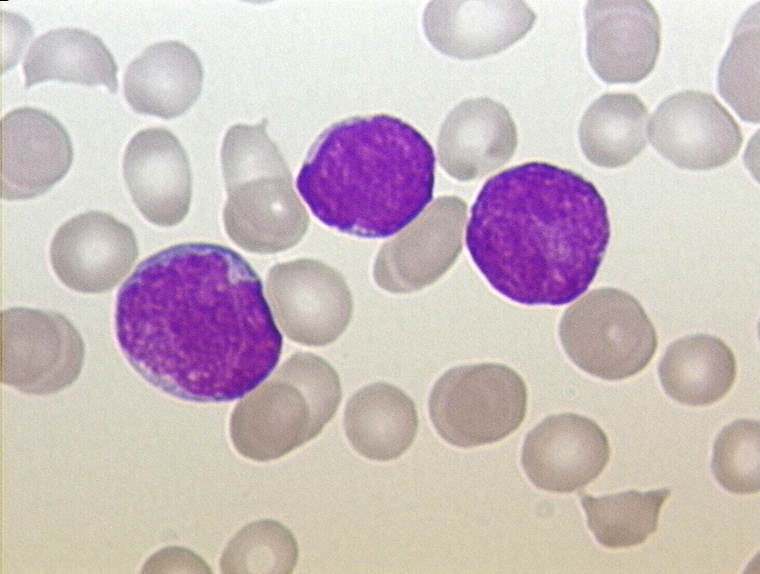 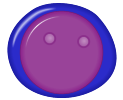 “Lymphoblast”, από Arcadian διαθέσιμο με άδεια CC BY-SA 3.0
“ALL - Peripherial Blood - Diagnosis - 01”, από Christaras A διαθέσιμο με άδεια CC BY-SA 3.0
58
Μορφολογία λεμφικών κυττάρων 2/2
Προλεμφοκύτταρα.
Συσσωματώματα χρωματίνης.
Μικρή πυρηνοπλασματική αναλογία.
Κυτταρόπλασμα χωρίς κοκκία.
59
Ώριμα λεμφοκύτταρα
Μικρά λεμφοκύτταρα 
7-10μm.
Πυρήνας σε μέγεθος ερυθροκυττάρου.
90% του κυτταροπλάσματος καταλαμβάνει ο πυρήνας.
Συμπυκνωμένη χρωματίνη κατά σωρούς.
Πυρήνια παρόντα αλλά όχι πάντα ορατά.
Πρωτόπλασμα ελάχιστο που περιβάλει τον πυρήνα σαν στεφάνι (γαλάζιο).
Λίγα αζουρόφιλα κοκκία και κενοτόπια.
Πιθανά να έχουν και κυτταροπλασματική προσεκβολή (ουροπόδιο) – εικόνα καθρέπτη χειρός.
Εικόνα μικρού λεμφοκυττάρου έχουν τα διεγερμένα ανοσολογικά Τ-, Β-λεμφοκύτταρα, τα διαφοροποιημένα δραστικά κύτταρα και τα κύτταρα μνήμης Τ- και Β-.
60
Μεγάλα λεμφοκύτταρα
Ετερογενή.
11-16μm.
Πυρήνας όπως και των μικρών.
Μικρή εντομή πυρήνα.
Περισσότερο κυτταρόπλασμα.
Περιφερική βασεοφιλία.
Αζουρόφιλα κοκκία.
61
Μορφολογία λεμφοκυττάρων – Αντιγονοεξαρτώμενη φάση 1/6
Ανοσοδιεγερμένο λεμφοκύτταρο ή αντιδραστικό ή άτυπο ή ενεργοποιημένο
Πρόδρομο του ανοσοβλάστη.
Προέρχεται από ανοσολογικά παρθένα ή μνημονιακά κύτταρα που δέχονται αντιγονικό ερεθισμό.
16-30μm.
Μειωμένη πυρηνοπλασματική αναλογία.
62
Μορφολογία λεμφοκυττάρων – Αντιγονοεξαρτώμενη φάση 2/6
Πυρήνας στρογγυλός ή ωοειδής ή σχήμα φασολιού ή ακανόνιστος.
Διάσπαρτη χρωματίνη αραιοχρωματική.
Εμφανή πυρήνια.
Διάχυτη αύξηση βασεοφιλίας κυτταροπλάσματος.
Αζουρόφιλα κοκκία ή/και κενοτόπια.
Ιογενεις λοιμώξεις – λοιμώδης μονοπυρήνωση.
63
Μορφολογία λεμφοκυττάρων – Αντιγονοεξαρτώμενη φάση 3/6
Ανοσοβλάστης 
12-25μm.
Λεπτή χρωματίνη.
Εμφανή πυρήνια.
Έντονο βασεόφιλο κυτταροπλάσμα (πολυριβοσώματα).
Πολλαπλασιασμός με επέκταση κλώνων ανάλογα με το ερέθισμα.
Προκύπτουν τα δραστικά Τ- και Β-λεμφοκύτταρα.
Διεκπεραίωση ανοσολογικής απάντησης.
Εντοπίζονται σε λεμφαδένες και περιφερικά λεμφικά όργανα.
Σπάνια στο περιφερικό αίμα.
64
Μορφολογία λεμφοκυττάρων – Αντιγονοεξαρτώμενη φάση 4/6
Πλασματοκυτταροειδή λεμφοκύτταρα  ή λεμφοειδή πλασματοκύτταρα 
Μοιάζουν με τα λεμφοκύτταρα.
Έντονη βασεοφιλία κυτταροπλάσματος.
Θεωρούνται δραστικά Β-λεμφοκύτταρα.
Ένα στάδιο πριν τη διαφοροποίηση σε πλασματοκύτταρα.
65
Μορφολογία λεμφοκυττάρων – Αντιγονοεξαρτώμενη φάση 5/6
Πλασματοκύτταρα.
Παράγουν και εκκρίνουν ανοσοσφαιρίνη.
Σφαιρικά ή ωοειδή.
9-20μm.
Έκκεντρο πυρήνα.
Χρωματίνη διαταγμένη με μορφή ακτινών τροχού.
Χωρίς πυρήνια.
Έντονο βασεόφιλο κυτταρόπλασμα.
Παραπυρηνική ωχρή περιοχή (σύστημα Golgi).
Αζουρόφιλα κοκκία.
Ανευρίσκονται στους λεμφαδένες και δευτερογενή λεμφικά όργανα.
66
Μορφολογία λεμφοκυττάρων – Αντιγονοεξαρτώμενη φάση 6/6
Μεγάλα κοκκιώδη λεμφοκύτταρα 
Λεμφοκύτταρα με χαμηλή πυρηνοπλασματική αναλογία.
Ανοιχτό γαλάζιο κυτταρόπλασμα.
Μεγάλα αζουρόφιλα κοκκία.
CD4+, CD8+, NK κύτταρα εμφανίζουν αυτή τη μορφή.
67
NK cells vs tumor cell
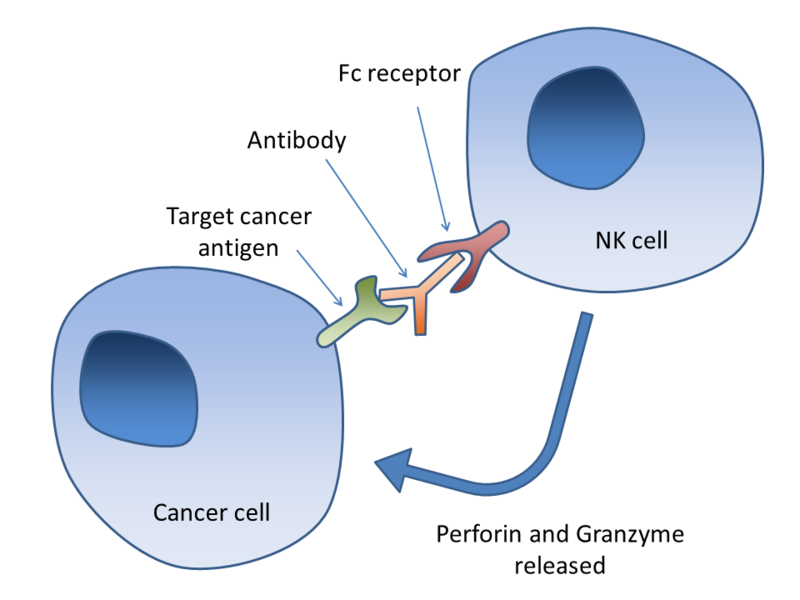 “Antibody-dependent cell-mediated cytotoxicity”, από Simoncaulton διαθέσιμο με άδεια CC BY-SA 3.0
68
Σπλήνα 1/2
Προέρχεται από το μεσόδερμα.
Καλύπτεται σε μεγάλο μέρος από περιτόναιο.
Εντοπίζεται εν τω βάθει στο αριστερό υποχόνδριο.
135gr (100-200gr).
Μήκος 12cm, πλάτος 7cm, πάχος 3-4cm.
Εκτείνεται κατά μήκος της 9-11ης πλευράς κατά μήκος της αριστερής μασχαλιαίας γραμμής.
69
Σπλήνα 2/2
Καλύπτεται από κάψα.
Η κάψα αποτελείται από ινώδη και μυϊκό ιστό.
Από την εσωτερική επιφάνεια εκπέμπονται ινώδεις δοκίδες.
Σπληνικό παρέγχυμα ή σπληνικός πολφός.
Λευκό και ερυθρό πολφό διαχωρισμός από την οριακή ζώνη.
70
Λευκός και Ερυθρός Πολφός
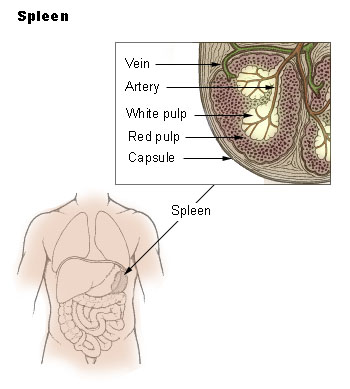 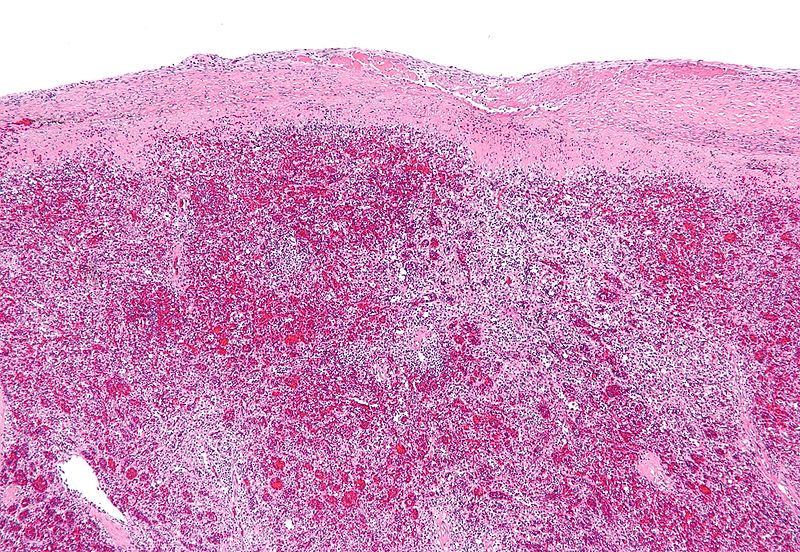 “Spleen hyaloserositis - low mag”, από Nephron διαθέσιμο με άδεια CC BY-SA 3.0
71
“Illu spleen”, από Arcadian διαθέσιμο ως κοινό κτήμα
Θύμος 1/2
8η εβδομάδα της κύησης.
Επιθηλιακό όργανο.
Αποικίζεται από λεμφικά κύτταρα τα θυμοκύτταρα.
Προθυμοκύτταρα από το μυελό των οστών.
Μετανάστευση στο θύμο και ωρίμανση στo Τ-
Θύμος χωρίζεται στο φλοιό και στο μυελό.
Στο φλοιό τα θυμοκύτταρα υφίστανται διαδοχική έκφραση αντιγόνων.
Ο θύμος είναι αναντικατάστατος και καθοριστικός για την επιβίωση, πολλαπλασιασμό, διαφοροποίηση και ωρίμανση των θυμοκυττάρων.
Τα επιθηλιακά κύτταρα είναι αστεροειδή.
Στο μυελό τα θυμοκύτταρα υφίστανται περισσότερο ωρίμανση (βοηθητικά, κυτταροτοξικά, ρυθμιστικά).
72
Θύμος 2/2
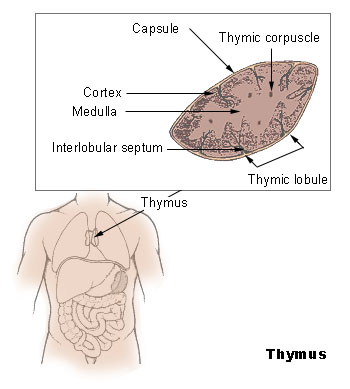 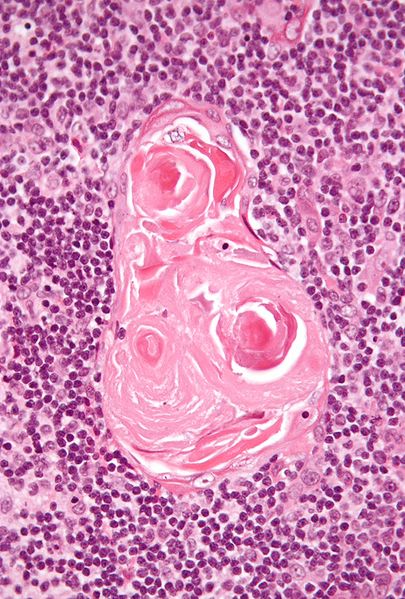 “Thymic corpuscle”, από Nephron διαθέσιμο με άδεια CC BY-SA 3.0
73
“Illu thymus”, από Arcadian διαθέσιμο ως κοινό κτήμα
Λεμφαδένες 1/2
Συμπαγή ανοσολογικά όργανα.
Αποτελούνται από συναθροίσεις λεμφοκυττάρων, δενδριτικών κυττάρων, μακροφάγων και πλασμοκυττάρων.
Βρίσκονται στην πορεία λεμφικών αγγείων.
Σε όλο το σώμα.
74
Λεμφαδένες 2/2
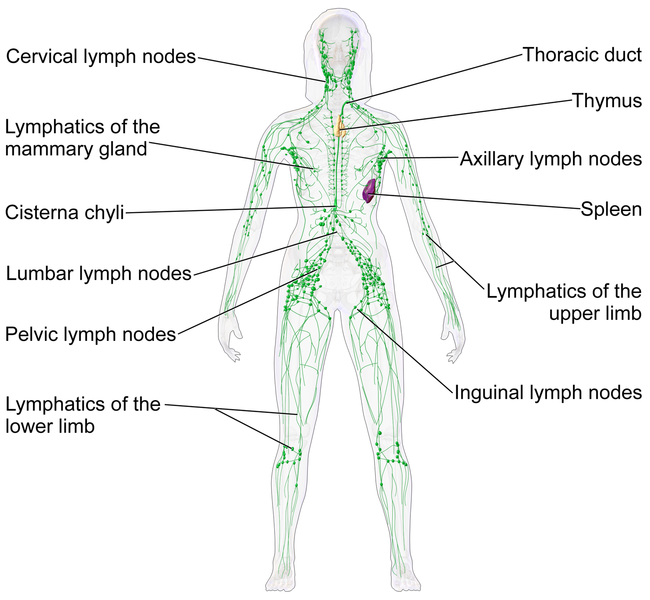 75
“Blausen 0623 LymphaticSystem Female”, από CFCF  διαθέσιμο με άδεια CC BY 3.0
ΛεμφαδένεςΚεφαλή και τράχηλος
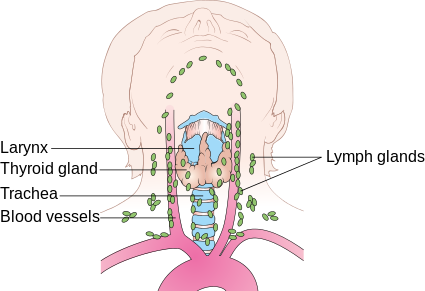 “Diagram showing the position of the lymph nodes in the neck CRUK 353”, από Fæ  διαθέσιμο με άδεια CC BY-SA 4.0
76
Βασική δομή λεμφαδένα
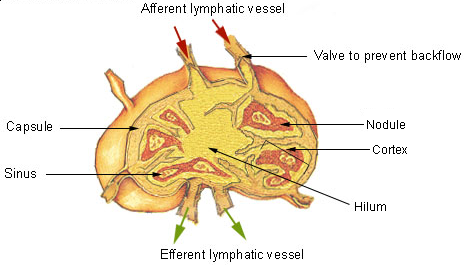 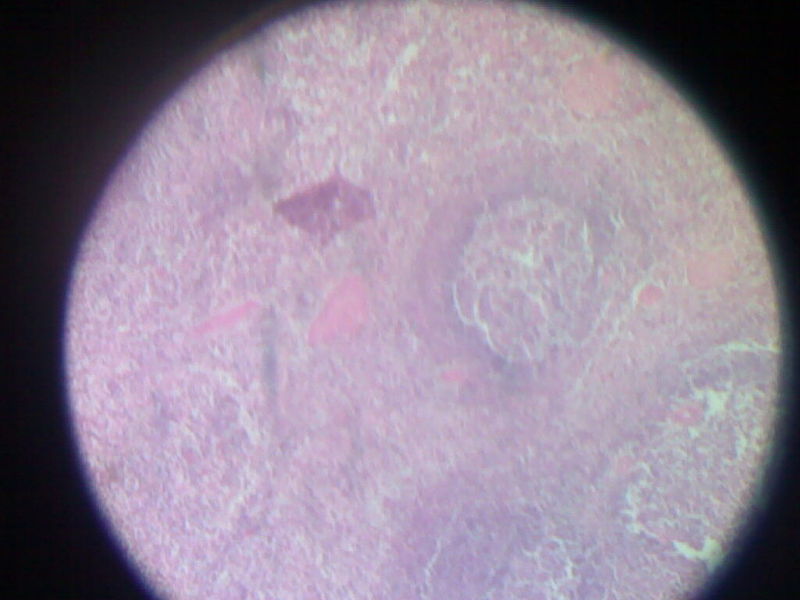 “Illu thymus”, από Arcadian διαθέσιμο ως κοινό κτήμα
“Lymph node histology”, από Netha Hussain διαθέσιμο με άδεια CC BY-SA 3.0
77
Τέλος Ενότητας
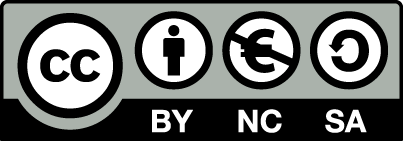 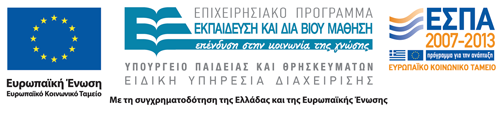 Σημειώματα
Σημείωμα Αναφοράς
Copyright Τεχνολογικό Εκπαιδευτικό Ίδρυμα Αθήνας, Αναστάσιος Κριεμπάρδης 2014. Αναστάσιος Κριεμπάρδης. «Αιματολογία Ι (Θ). Ενότητα 5: Μορφολογία, φυσιολογία και διαφοροποίηση ιστών και κυττάρων του αιμοποιητικού συστήματος (B)». Έκδοση: 1.0. Αθήνα 2014. Διαθέσιμο από τη δικτυακή διεύθυνση: ocp.teiath.gr.
Σημείωμα Αδειοδότησης
Το παρόν υλικό διατίθεται με τους όρους της άδειας χρήσης Creative Commons Αναφορά, Μη Εμπορική Χρήση Παρόμοια Διανομή 4.0 [1] ή μεταγενέστερη, Διεθνής Έκδοση.   Εξαιρούνται τα αυτοτελή έργα τρίτων π.χ. φωτογραφίες, διαγράμματα κ.λ.π., τα οποία εμπεριέχονται σε αυτό. Οι όροι χρήσης των έργων τρίτων επεξηγούνται στη διαφάνεια  «Επεξήγηση όρων χρήσης έργων τρίτων». 
Τα έργα για τα οποία έχει ζητηθεί άδεια  αναφέρονται στο «Σημείωμα  Χρήσης Έργων Τρίτων».
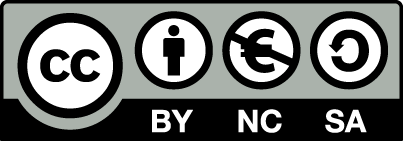 [1] http://creativecommons.org/licenses/by-nc-sa/4.0/ 
Ως Μη Εμπορική ορίζεται η χρήση:
που δεν περιλαμβάνει άμεσο ή έμμεσο οικονομικό όφελος από την χρήση του έργου, για το διανομέα του έργου και αδειοδόχο
που δεν περιλαμβάνει οικονομική συναλλαγή ως προϋπόθεση για τη χρήση ή πρόσβαση στο έργο
που δεν προσπορίζει στο διανομέα του έργου και αδειοδόχο έμμεσο οικονομικό όφελος (π.χ. διαφημίσεις) από την προβολή του έργου σε διαδικτυακό τόπο
Ο δικαιούχος μπορεί να παρέχει στον αδειοδόχο ξεχωριστή άδεια να χρησιμοποιεί το έργο για εμπορική χρήση, εφόσον αυτό του ζητηθεί.
Επεξήγηση όρων χρήσης έργων τρίτων
Δεν επιτρέπεται η επαναχρησιμοποίηση του έργου, παρά μόνο εάν ζητηθεί εκ νέου άδεια από το δημιουργό.
©
διαθέσιμο με άδεια CC-BY
Επιτρέπεται η επαναχρησιμοποίηση του έργου και η δημιουργία παραγώγων αυτού με απλή αναφορά του δημιουργού.
διαθέσιμο με άδεια CC-BY-SA
Επιτρέπεται η επαναχρησιμοποίηση του έργου με αναφορά του δημιουργού, και διάθεση του έργου ή του παράγωγου αυτού με την ίδια άδεια.
διαθέσιμο με άδεια CC-BY-ND
Επιτρέπεται η επαναχρησιμοποίηση του έργου με αναφορά του δημιουργού. 
Δεν επιτρέπεται η δημιουργία παραγώγων του έργου.
διαθέσιμο με άδεια CC-BY-NC
Επιτρέπεται η επαναχρησιμοποίηση του έργου με αναφορά του δημιουργού. 
Δεν επιτρέπεται η εμπορική χρήση του έργου.
Επιτρέπεται η επαναχρησιμοποίηση του έργου με αναφορά του δημιουργού
και διάθεση του έργου ή του παράγωγου αυτού με την ίδια άδεια.
Δεν επιτρέπεται η εμπορική χρήση του έργου.
διαθέσιμο με άδεια CC-BY-NC-SA
διαθέσιμο με άδεια CC-BY-NC-ND
Επιτρέπεται η επαναχρησιμοποίηση του έργου με αναφορά του δημιουργού.
Δεν επιτρέπεται η εμπορική χρήση του έργου και η δημιουργία παραγώγων του.
διαθέσιμο με άδεια 
CC0 Public Domain
Επιτρέπεται η επαναχρησιμοποίηση του έργου, η δημιουργία παραγώγων αυτού και η εμπορική του χρήση, χωρίς αναφορά του δημιουργού.
Επιτρέπεται η επαναχρησιμοποίηση του έργου, η δημιουργία παραγώγων αυτού και η εμπορική του χρήση, χωρίς αναφορά του δημιουργού.
διαθέσιμο ως κοινό κτήμα
χωρίς σήμανση
Συνήθως δεν επιτρέπεται η επαναχρησιμοποίηση του έργου.
Διατήρηση Σημειωμάτων
Οποιαδήποτε αναπαραγωγή ή διασκευή του υλικού θα πρέπει να συμπεριλαμβάνει:
το Σημείωμα Αναφοράς
το Σημείωμα Αδειοδότησης
τη δήλωση Διατήρησης Σημειωμάτων
το Σημείωμα Χρήσης Έργων Τρίτων (εφόσον υπάρχει)
μαζί με τους συνοδευόμενους υπερσυνδέσμους.
Χρηματοδότηση
Το παρόν εκπαιδευτικό υλικό έχει αναπτυχθεί στo πλαίσιo του εκπαιδευτικού έργου του διδάσκοντα.
Το έργο «Ανοικτά Ακαδημαϊκά Μαθήματα στο ΤΕΙ Αθηνών» έχει χρηματοδοτήσει μόνο την αναδιαμόρφωση του εκπαιδευτικού υλικού. 
Το έργο υλοποιείται στο πλαίσιο του Επιχειρησιακού Προγράμματος «Εκπαίδευση και Δια Βίου Μάθηση» και συγχρηματοδοτείται από την Ευρωπαϊκή Ένωση (Ευρωπαϊκό Κοινωνικό Ταμείο) και από εθνικούς πόρους.
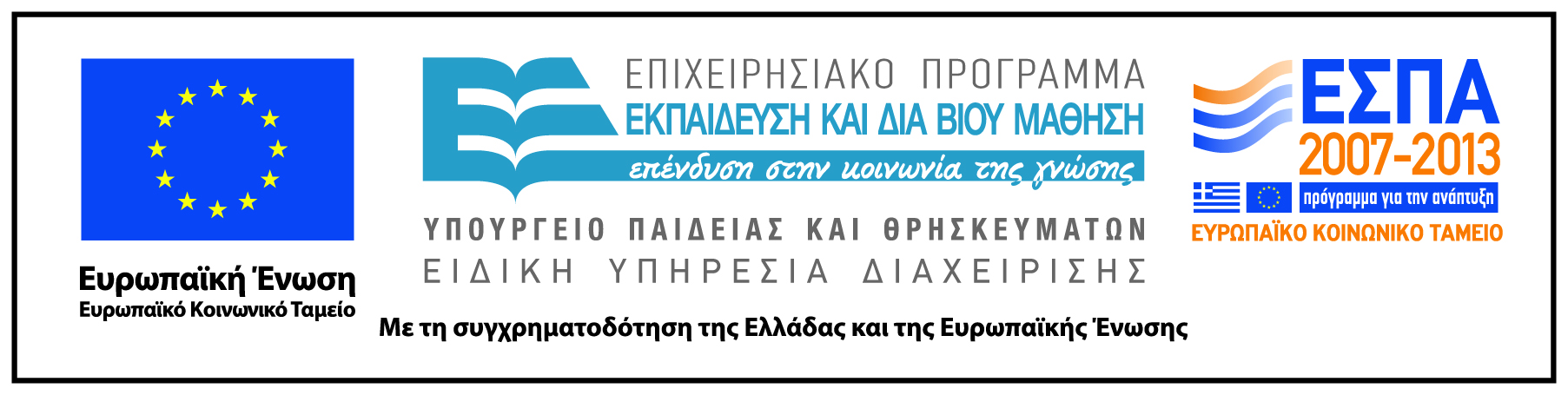